Licensure, Regulations, State Collaborations
Amber Lubben, RN, BSNQuality and Risk  Manager KRMC
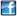 NAHQRS President 2019
NHA Rural QI Steering Committee
AHA Story Board Presenter 2015
Governor’s Wellness Award 2014
15 years of Direct Patient care- ER, OB, Med/Surg, PCU
alubben@Kearneyregional.com
[Speaker Notes: Short Bio]
Objectives
Identify Nebraska State statutes regulating Quality programs for Healthcare facilities
Evaluate internal drivers for quality programs within your organization
Identify statewide quality improvement initiatives surrounding perinatal and neonatal care
[Speaker Notes: The first two sessions gave us the tools and resources to take a self inventory on our current QI knowledge and evaluate our current projects. State wide collaborative are a good place to start when you may not know where to start or if you are becoming stagnant. To review- ask yourself- do you have a culture of quality? (how passionately does your team or organization grasp quality?) Have you or management identified ways in which your organization’s could improve. Places to start are to examine your patient population are you a birthing hospital? State projects can help give the framework on what data to collect and assist with analyzing the data. It’s important to collect baseline data before you begin a QI project, commit to regular data collection, carefully analyze your results throughout the project, and make decisions based on your analysis. While each project will gives a toolkits on how to implement your project. Quality improvement efforts should be transparent to the organization and evaluation is an ongoing process.]
NPQIC
The Nebraska Perinatal Quality Improvement Collaborative (NPQIC) -formed by a group of statewide stakeholders in February 2015 
Support and collaboration has been with the Nebraska Chapter of the March of Dimes, the Nebraska Medical Association, and COPIC. State funding was appropriated through the Nebraska Department of Health and Human Services (DHHS).
NPQIC
Mission Statement-
NPQIC seeks to improve the delivery of and access to evidence-based health care for all Nebraska mothers and newborns.
We will engage all stakeholders statewide.
We will identify opportunities to optimize measurable perinatal outcomes and implement initiatives for a sustained improvement.
We will reduce the impact of premature birth statewide.
We will be good stewards of the financial resources committed to the work of the organization and will allocate our resources across the entire state of Nebraska to achieve the best possible outcomes.
NPQIC
2015-
Management of neonatal jaundice and hospital breastfeeding practices for normal newborns and those requiring neonatal intensive care. 
2016-
Collection of comparative data used to drive improvement initiatives.
2017- 
Social media presence-Facebook was used to empower consumers and birthing hospitals participating in the collaborative received quarterly consultation
NPQIC- Initiatives
Hyperbilirubinemia
Jaundice is a fairly common newborn condition that can result in devastating kernicterus. Evidence provides guidance in the identification of newborns at risk and their appropriate management
NPQIC- Initiatives
Breastfeeding Practices
A quality improvement initiative is underway to increase exclusive breastfeeding rates at Nebraska hospitals. Currently, the in-hospital state-wide exclusive breastfeeding is at 67% and breastfeeding initiation is at 90%. The aim is to get all birthing hospitals exclusive breastfeeding rate to 68% within a year.
NPQIC- Initiatives
CMV Transmission
Approximately 156 CMV infected newborns are born every year. Public education programs have been effective in reducing the transmission of CMV to pregnant women. Social media is being utilized to education childbearing women in Nebraska about this disease and hygienic measures to prevent CMV transmission.
NPQIC- Initiatives
Prevention of the 1st Cesarean Delivery
In 2014, ACOG and SMFM published a consensus document on the Safe Prevention of the Primary Cesarean Delivery. The plan is to facilitate dissemination of this information throughout the state and to support the implementation of the recommendations. Baseline data on Nebraska cesarean rates have been collected.
NPQIC- Initiatives
Nebraska Safe Babies is a campaign to promote safe sleep environment for infants and to educate caregivers about abusive head trauma.
Safe Sleep Hospital-Nebraska Safe Sleep Champion designation
The Abusive Head/Shaken Baby Syndrome Prevention Hospital Campaign is to provide evidence-based education to parents of newborns as well as birthing hospital staff.
NPQIC- Initiatives
Count the Kicks
Kick counts are a simple way for mothers to identify if their unborn baby is healthy. Kick counts are an easy way to prevent stillborn babies.
Quality assurance program requirements
44-32,127. Quality assurance program; requirements. Each health maintenance organization shall have an ongoing, internal quality assurance program to monitor and evaluate its health care services, including primary and specialist physician services, and ancillary and preventive health care services across all institutional and noninstitutional settings. The quality assurance program shall include, but not be limited to, the following: 
	(1) A written statement of goals and objectives which emphasizes improved health status in evaluating the quality of care rendered to enrollees;
Quality assurance program requirements-continued
(2) A written quality assurance plan which describes the following: 
(a) The health maintenance organization's scope and purpose in quality assurance; 
(b) The organizational structure responsible for quality assurance activities; 
(c) Contractual arrangements, when appropriate, for delegation of quality assurance activities; 
(d) Confidentiality policies and procedures; 
(e) A system of ongoing evaluation activities; 
(f) A system of focused evaluation activities; 
(g) A system for credentialing providers and performing peer review activities; and 
(h) Duties and responsibilities of the designated physician responsible for the quality assurance activities;
Quality assurance program requirements-continued
(3) A written statement describing the system of ongoing quality assurance activities, including, but not limited to, the following: 
(a) Problem assessment, identification, selection, and study; 
(b) Corrective action, monitoring, evaluation, and reassessment; and 
(c) Interpretation and analysis of patterns of care rendered to individual patients by individual providers;
Quality assurance program requirements-continued
(4) A written statement describing the system of focused quality assurance activities based on representative samples of the enrolled population which identifies method of topic selection, study, data collection, analysis, interpretation, and report format; and 
(5) A written plan for taking appropriate corrective action whenever, as determined by the quality assurance program, inappropriate or substandard services have been provided or services which should have been furnished have not been provided.
Quality assurance program requirements-continued
Quality assurance program; requirements-continued
Each health maintenance organization shall record proceedings of formal quality assurance program activities and maintain documentation in a confidential manner. Quality assurance program minutes shall be available to the Department of Health and Human Services. Each health maintenance organization shall also establish a mechanism for periodic reporting of quality assurance program activities to the governing body of the health maintenance organization, the providers, and appropriate staff. 
Source: Laws 1990, LB 1136, § 36; Laws 1996, LB 1044, § 247; Laws 2007, LB296, § 186. Operative date July 1, 2007.
Key Links to have available
State Operations Manual for Critical Access Hospitals (Appendix W): http://www.cms.gov/Regulations-and-Guidance/Guidance/Manuals/Downloads/som107ap_w_cah.pdf
State Operations Manual for Hospitals (Appendix A): http://www.cms.gov/Regulations-and-Guidance/Guidance/Manuals/downloads/som107ap_a_hospitals.pdf